The Fashion Game
Adam
Coordination Game
T
H
H
Boris
T
Adam
Coordination Game
T
H
H
Boris
Pure Nash Equilibrium (PNE)
T
Adam
Matching-Pennies
T
H
H
Boris
T
Adam
Matching-Pennies
T
H
H
Boris
No PNE!
T
Adam
Matching-Pennies
T
H
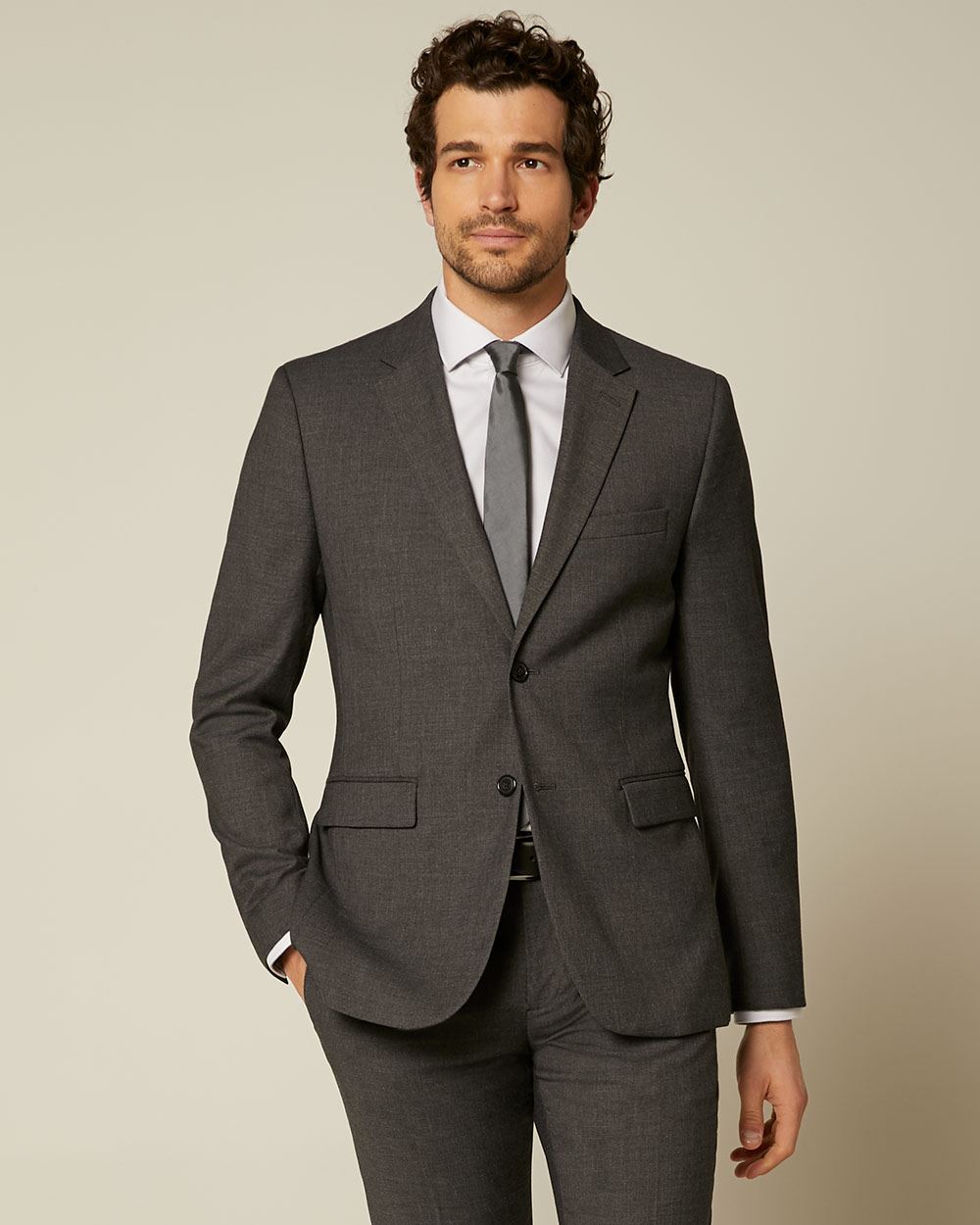 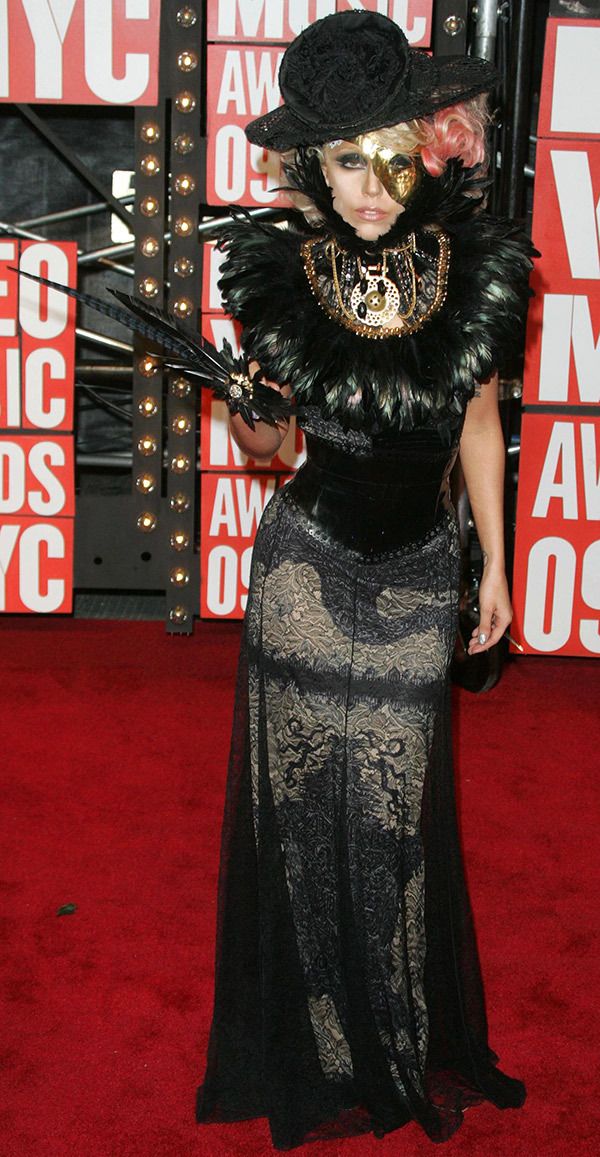 H
Boris
T
Conformist
Rebel
Rebel
Conformist
Rebel
Conformist
0
1
0
1
S = {0,1}
0
Rebel
Conformist
0
1
+1
0
1
-1
+1
+1
S = {0,1}
0
Rebel
Conformist
0
1
0
1
S = {0,1}
0
0
1
Bipartite graph, 
rebels and conformists separated, 
 one agent has odd degree => no PNE exists
Bipartite graph, 
rebels and conformists separated, 
 one agent has odd degree => no PNE exists
0
1
0
1
Paper starts here
Weighted
Rebel
Conformist
0
1
+1
5
0
1
-1
2
+1
1
+1
2
S = {0,1}
0
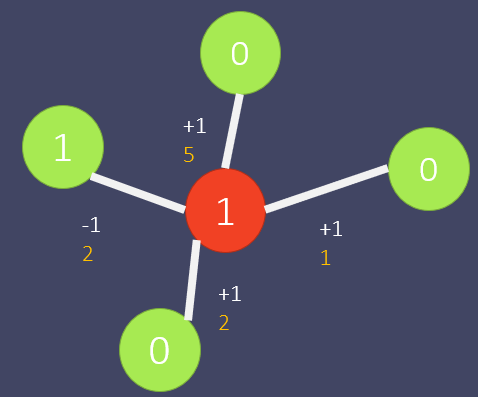 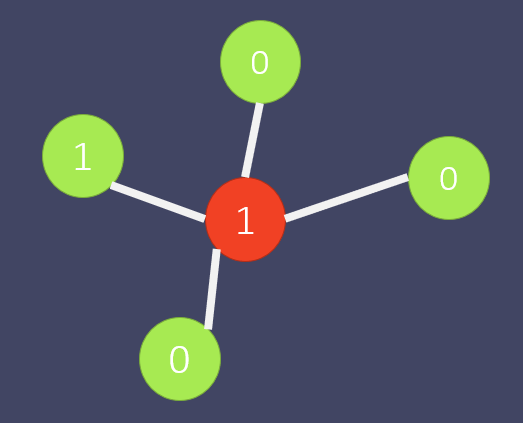 2
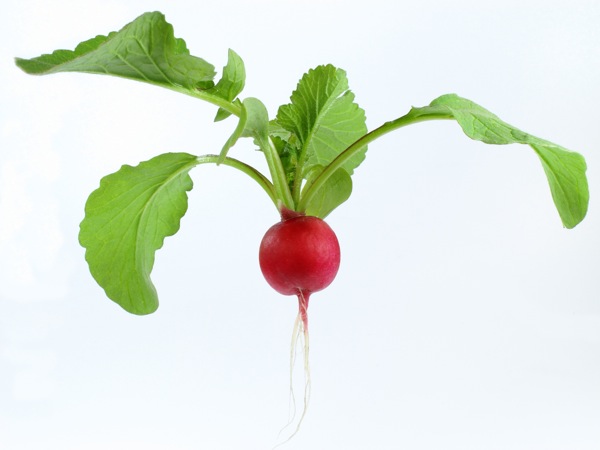 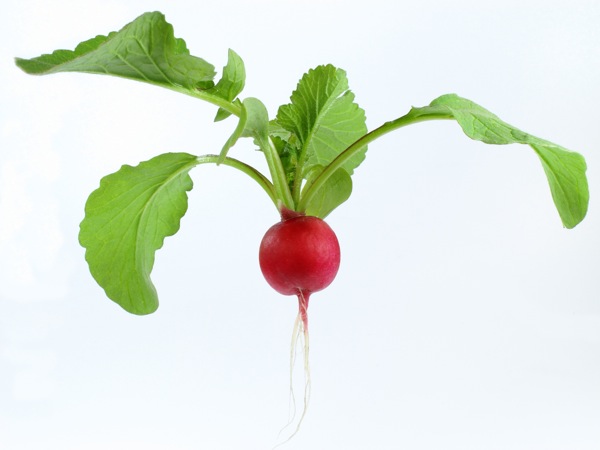 1
1
1
1
1
0
0
0
Same
0
2
1
0
=
1
1
0
1
0
0
How to show NP-Completness for WFG?
1. It has to belong to NP.



2. It has to be NP-Hard.
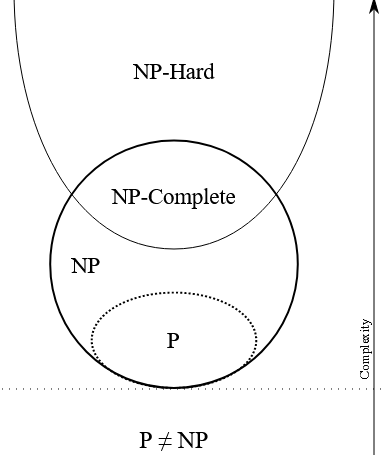 How to show NP-Completness for WFG?
1. It has to belong to NP.

Correct answer verifiable in O(n^2)

2. It has to be NP-Hard.
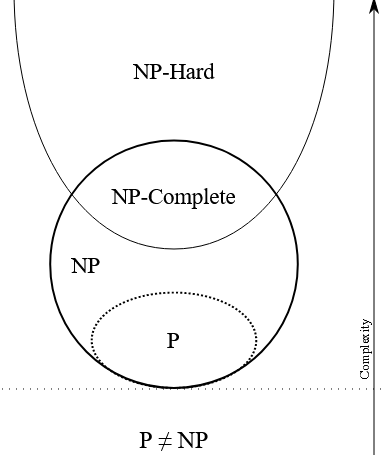 How to show NP-Completness for WFG?
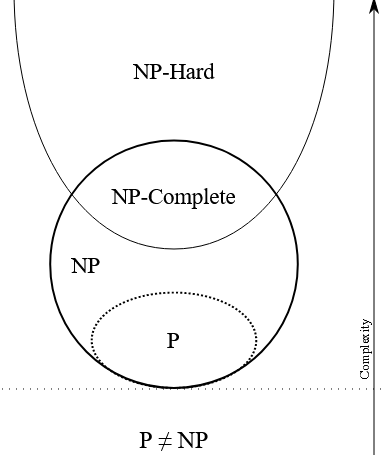 3SAT
Exact-
Literal
Clause
3
4
4
4
4
3
0
4
4
4
4
0
3
0
4
4
4
4
0
3
0
1
1
1
4
4
4
4
0
3
0
1
1
1
0
1
1
0
0
1
1
0
4
4
4
4
Recap
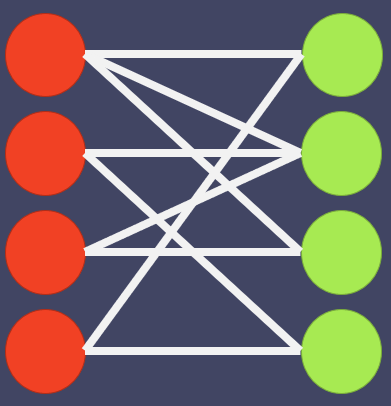 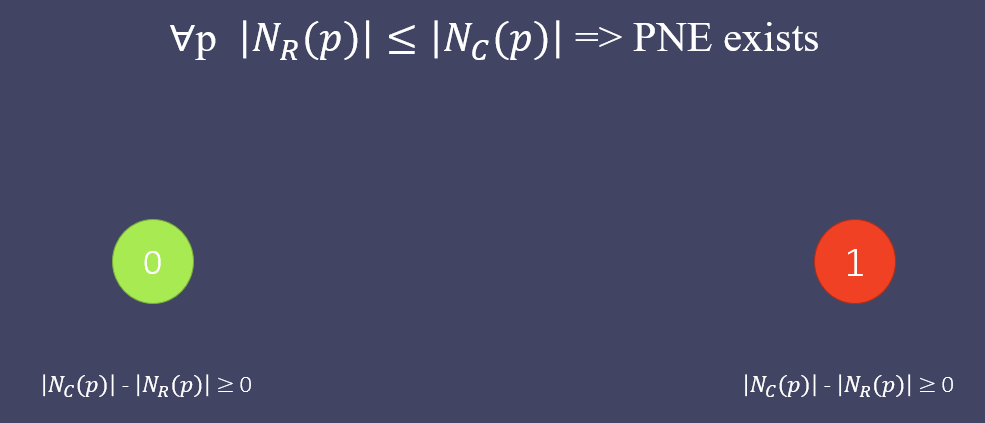 NP-Hard
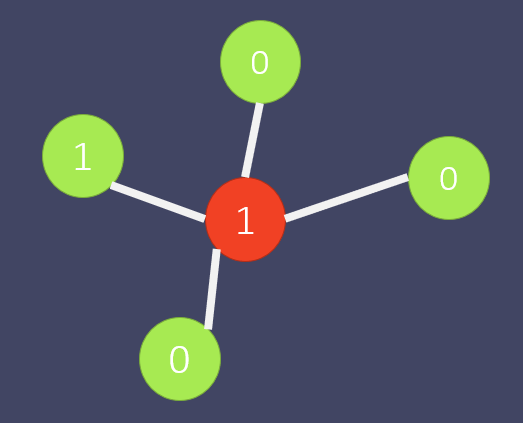 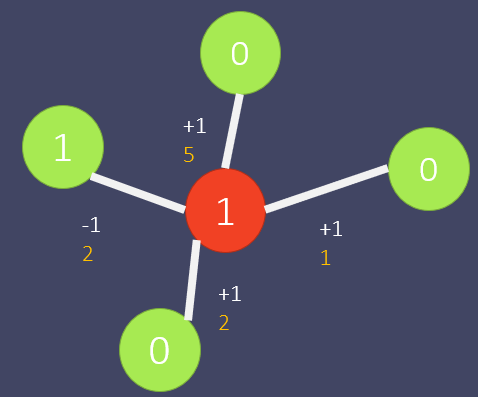 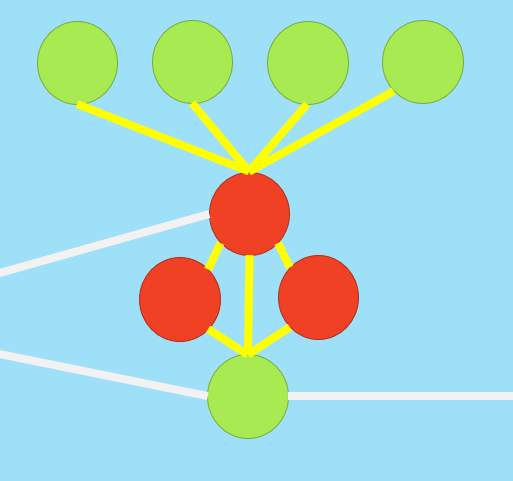 NP-Complete
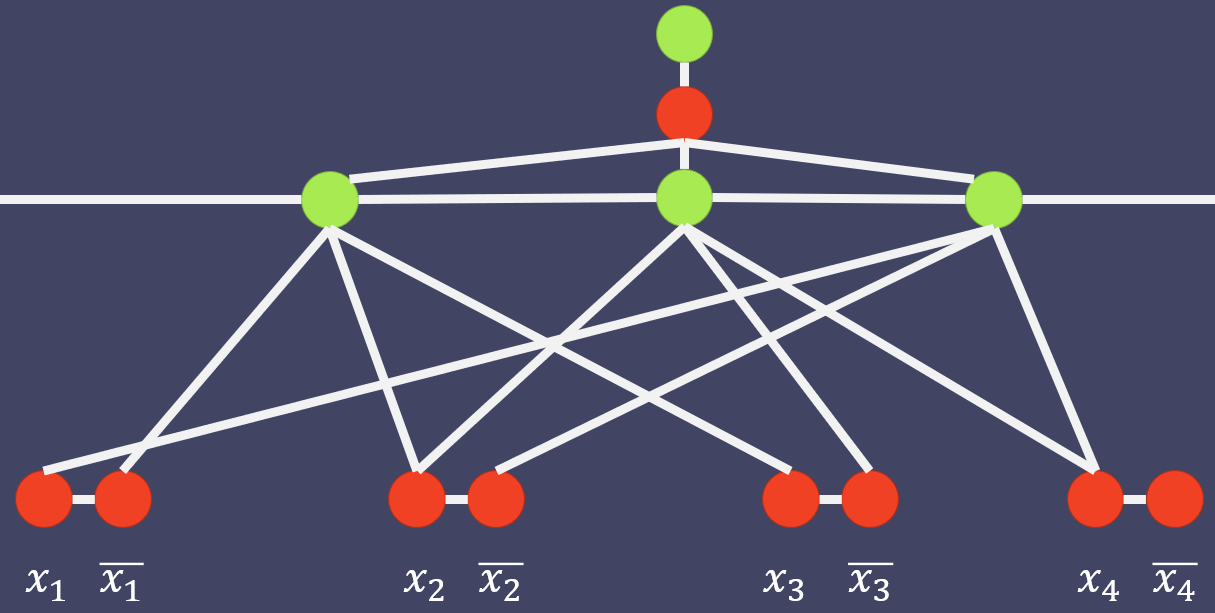